Звук и буква
А
Схема изображения звука А
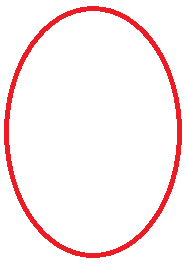 А
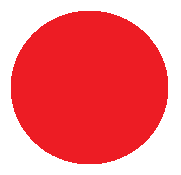 А
Выложи из палочек
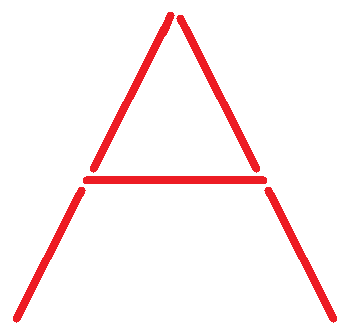 С какого звука начинаются названия картинок
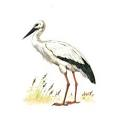 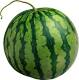 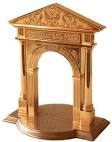 Хлопни столько раз, сколько раз услышишь звук А в слове
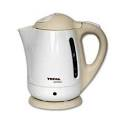 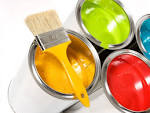 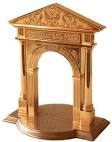 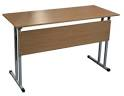 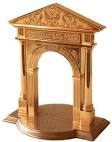 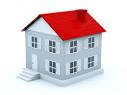 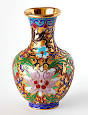 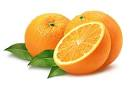 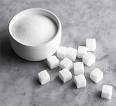 Назови картинки в названиях, которых есть звук А
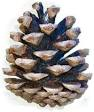 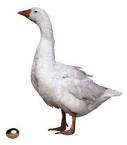 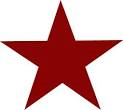 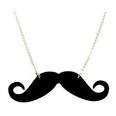 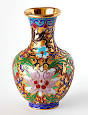 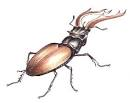 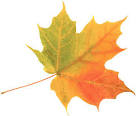 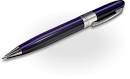 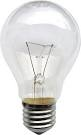 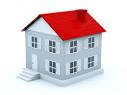 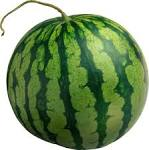 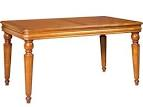 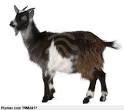 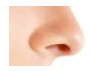 Продолжи предложения словами начинающимися со звука А
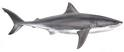 Мама купила в магазине …
В море плавает…
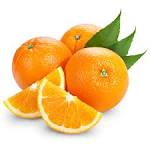 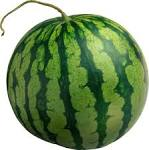 На блюде лежат …
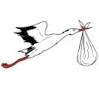 Мальчик вошел в …
По небу пролетел …
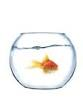 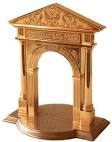 Рыбка плавает в …
Подбери картинки к схемам
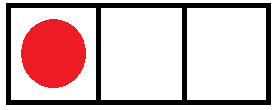 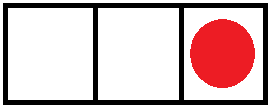 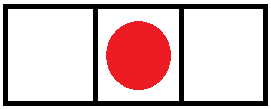 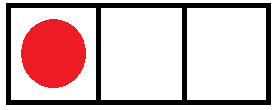 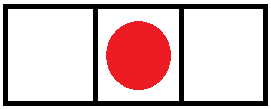 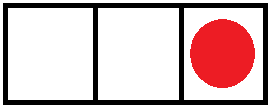 2
1
3
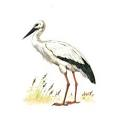 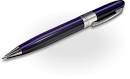 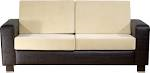 4
5
6
7
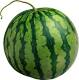 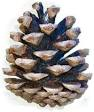 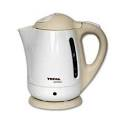 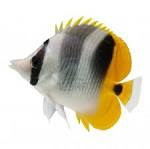 На каких звездочках находятся  буквы А